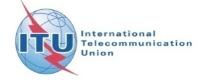 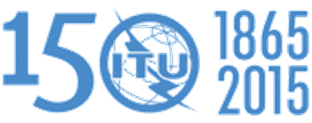 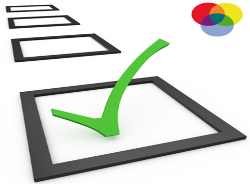 FORUM SUR LA NORMALISATION EN AFRIQUE

(DAKAR , Sénégal, 24-25 Mars 2015)
AUDIT DE LA QOS DES RESEAUX DE TELEPHONIE MOBILE 2G/3G: CAS DE LA CÔTE D’IVOIRE
Fabrice KOUHON Derou,
Chef de Service Contrôle de la Qualité de Service, 
Autorité de Regulation des Telecommunications/Tic de Côte d’Ivoire
Kouhon.derou@artci.ci
DAKAR, Sénégal, 24 – 25 Mars 2015
Sommaire
Environnement des Télécommunications

Téléphonie mobile en Côte d‘Ivoire

Audit de la QOS de réseaux de téléphonie mobile 2G/3G
DAKAR, Sénégal, 24 – 25 Mars 2015
Environnement des Télécommunications
JURIDIQUE
ACTEURS
DAKAR, Sénégal, 24 – 25 Mars 2015
LA TELEPHONIE MOBILE EN CI
PARC D’ABONNÉS: 22 104 575
CHIFFRE D’AFFAIRES 2014:783 888 154 000 FCFA
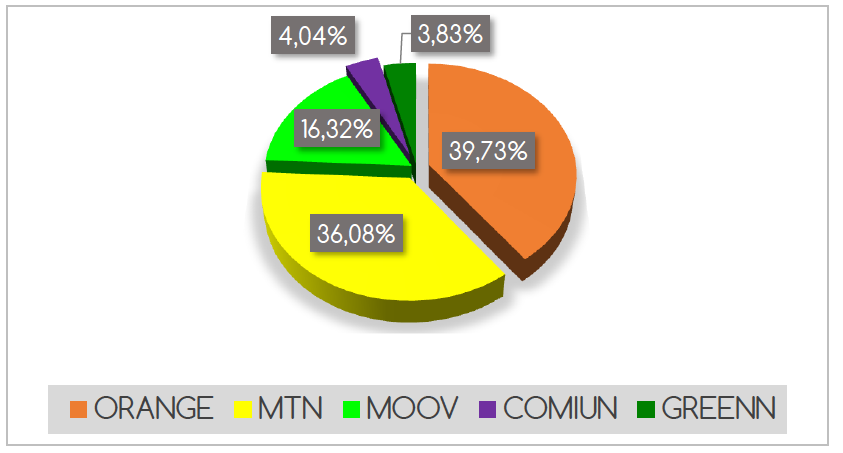 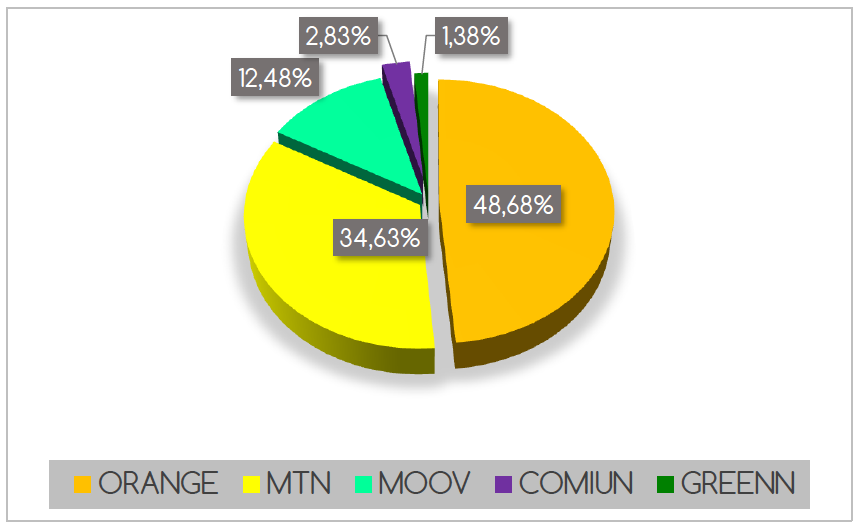 Source: http://www.artci.ci/images/stories/pdf/rapport_activite/stat_4eme_trim_2014.pdf
DAKAR, Sénégal, 24 – 25 Mars 2015
OBLIGATIONS DES OPERATEURS
Cahier des Charges (1/2)
DAKAR, Sénégal, 24 – 25 Mars 2015
OBLIGATIONS DES OPERATEURS
Cahier des Charges(2/2)
Obligations portant sur les débits de données
30 Kbits/s en 2G
512 Kbits/s en 3G
Obligations portant sur la qualité du signal
RxQual: 96% mesurées doivent être inférieures ou égales à 4.
Taux d’erreur en interférence: -16db<EC/I0
Taux d’erreur en transport: BLER<10
Obligations de couverture de la population
Obligations par strate
Obligations sur la disponibilité du réseau
Dans une zone réputée couverte, probabilité que des services mobiles soient disponibles pour un utilisateur.

Pénalités définies dans le CDC en cas de manquements
DAKAR, Sénégal, 24 – 25 Mars 2015
AUDIT DE LA QOS
Objectifs: 
Vérifier la conformité des indicateurs de qualité de services 
Avoir une image de la qualité de service telle que ressentit par le client 
Faire une étude comparative la QoS/QoE offerte par les opérateurs 

Périodicité: Semestriel
DAKAR, Sénégal, 24 – 25 Mars 2015
AUDIT DE LA QOS
Le protocole de mesure

L’ARTCI définit avec l’ensemble des opérateurs le protocole de mesure qui sera déroulé lors de la campagne. Il contient: 
Les types de réseaux et  les opérateurs à auditer
Les services audités
Les modes de mesures
Les zones géographiques de mesures
Les prérequis à la campagne
Les indicateurs mesurés et leurs seuils de référence
Les indicateurs pénalisés
Le mode de classement
Le mode de publication

Fondements: Textes et réglementations en vigueur (CDC, UIT, ETSI….), Bonnes pratiques observées
DAKAR, Sénégal, 24 – 25 Mars 2015
AUDIT DE LA QOS
Le protocole de mesure (Audit 2014)

Types de réseaux et operateurs à auditer: 2G/3G, tous les opérateurs
Les services audités









Le mode de mesure: INDOOR/INCAR/OUTDOOR, 2G/3G/DUAL MODE
DAKAR, Sénégal, 24 – 25 Mars 2015
AUDIT DE LA QOS
Le protocole de mesure (Audit 2014)
Les modes de mesures: INDOOR/INCAR/OUTDOOR
Les services MultiMedia/Internet

Visiophonie: 
Le principe des mesures visiophonie est d’évaluer la capacité d’un abonné à accéder au réseau, à maintenir sa communication pendant une durée de 2 minutes et à converser convenablement avec son interlocuteur dans les zones couvertures et où le réseau de l’opérateur 3G est disponible 
Appels successifs de 120s avec une temporisation de 30s

MMS:
Le principe des mesures de MMS est d’apprécier la possibilité d’envoi d’un MMS, de la bonne réception dans un délai raisonnable, sans erreur.
Emission de MMS texte+image de 20ko  successifs 

DATA: 
Le principe des mesures DATA est d’apprécier a possibilité de télécharger un fichier de données, de sa bonne réception dans un délai raisonnable, sans erreur ou de naviguer avec aisance sur un site web ou encore de regarder un vidéo en streaming avec aisance et sans interruption
FTP UL/DL vers un serveur FTP via Dongle et Smartphone
Navigation HTTP vers des sites de référence les plus célèbres
Streaming depuis un serveur
DAKAR, Sénégal, 24 – 25 Mars 2015
AUDIT DE LA QOS
Le protocole de mesure (Audit 2014)
Les indicateurs mesurés et leurs seuils de référence
DAKAR, Sénégal, 24 – 25 Mars 2015
AUDIT DE LA QOS
Le protocole de mesure (Audit 2014)

Les indicateurs mesurés et leurs seuils de référence
Taux de communications mal facturées égal à zéro
Taux d’appel basculant sur la messagerie de moins 3s facturés égal à zéro
Taux d’appels au centre d’appels  aboutissant dans un délai de 20s supérieur à 90%
Taux de communications prises en compte par un opérateur dans un délai d’une minute supérieur à 90%
DAKAR, Sénégal, 24 – 25 Mars 2015
AUDIT DE LA QOS
Le protocole de mesure (Audit 2014)

Les indicateurs pénalisés
DAKAR, Sénégal, 24 – 25 Mars 2015
AUDIT DE LA QOS
Le protocole de mesure (Audit 2014)

Les indicateurs pénalisés
Le mode de classement 
Par indicateur
Par couverture & disponibilité du réseau
Par type de service
Par type de réseau
Globalement
Le mode de publication
Notification des résultats à chaque opérateur
Mise à disposition à chaque opérateur de ses RAW DATA
Publication des résultats à la presse, publication sur site de l’ARTCI
DAKAR, Sénégal, 24 – 25 Mars 2015
AUDIT DE LA QOS
Mode opératoire:  
Elaboré par le Cabinet sélectionné et l’ARTCI
Fixe les descriptions techniques et pratiques des mesures terrain
Chaines de mesures
Types de terminaux
Validation des scripts de mesures
Validation de la taille des échantillons et des points de mesures
Planning de l’audit
DAKAR, Sénégal, 24 – 25 Mars 2015
AUDIT DE LA QOS
Mode opératoire: Chaine de mesure (Audit 2014)
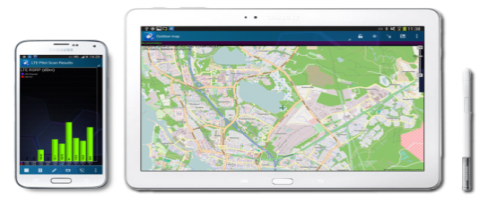 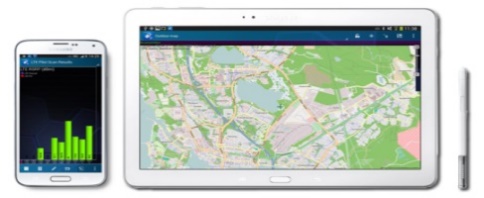 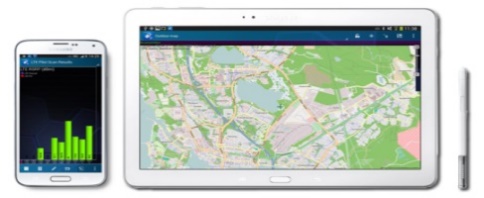 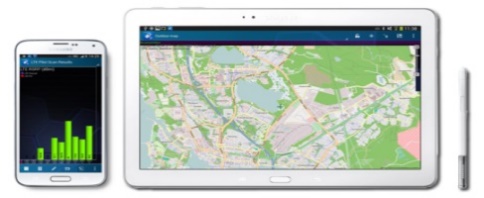 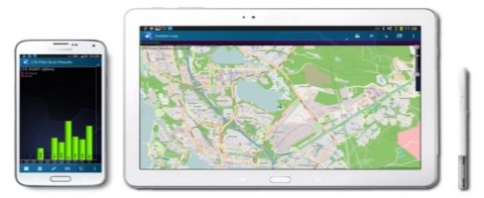 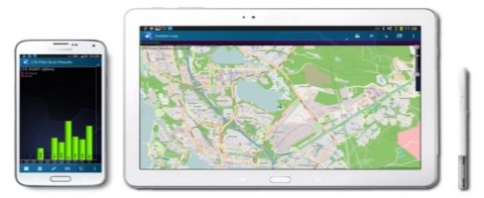 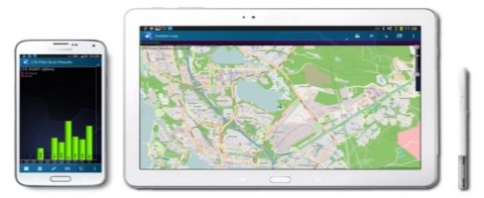 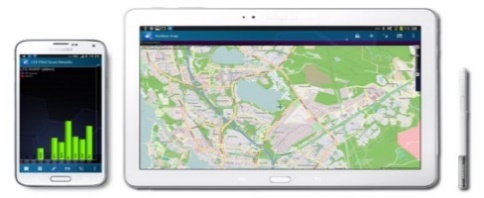 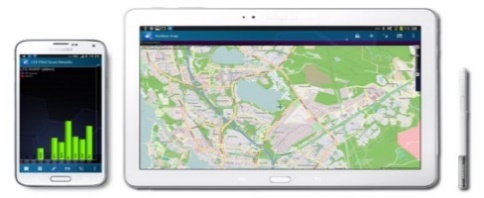 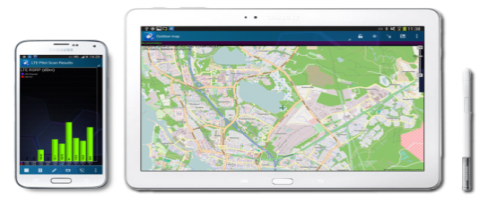 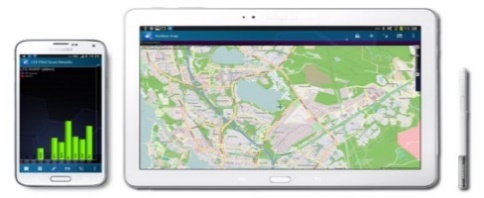 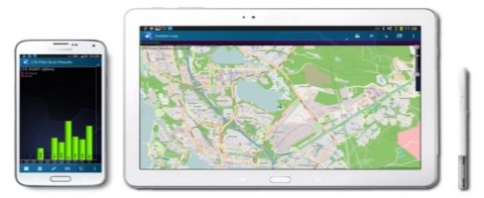 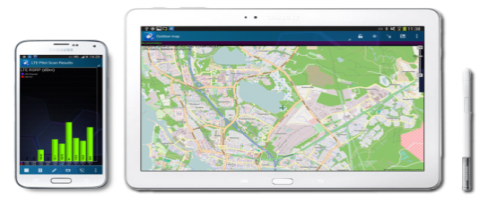 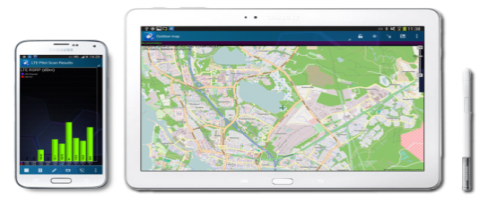 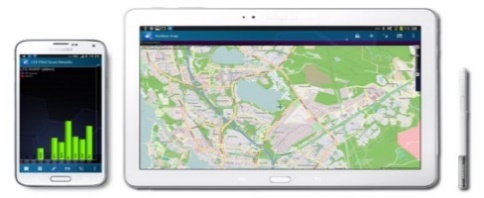 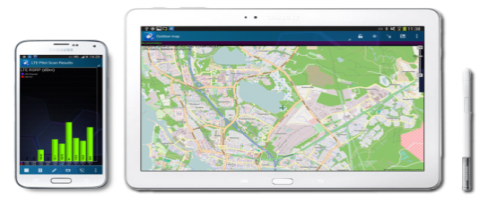 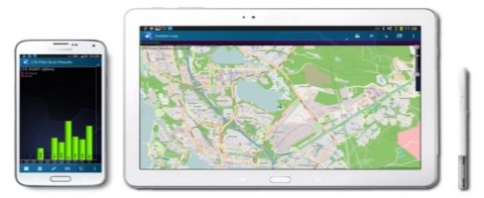 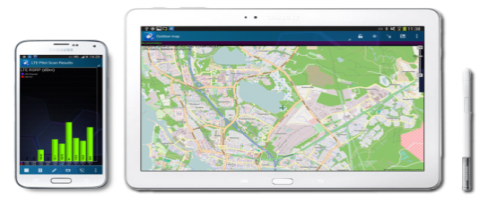 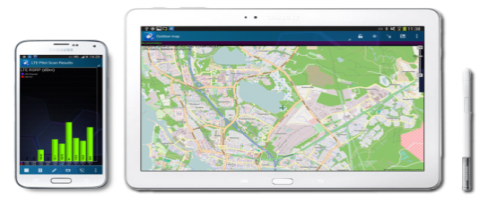 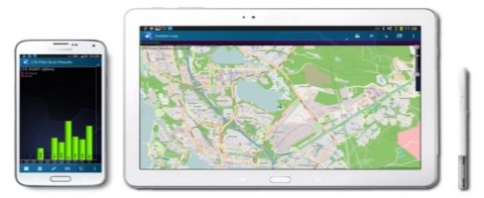 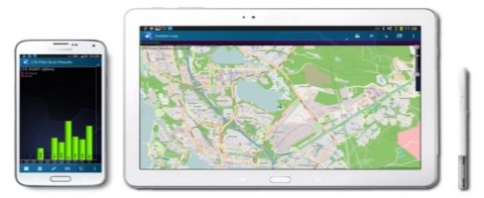 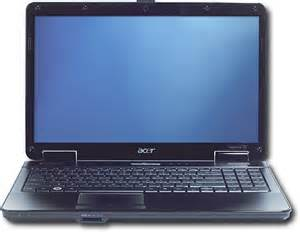 Opérateur A
3G
Opérateur A
2G
Opérateur B
2G
Opérateur C
2G
Opérateur D
2G
Opérateur E
2G
Opérateur F
2G
Opérateur A
3G
Opérateur B
3G
Opérateur C
3G
Opérateur A
Dual
Opérateur B
Dual
Opérateur C
Dual
Opérateur A
2G
Opérateur B
2G
Opérateur C
2G
Opérateur D
2G
Opérateur E
2G
Opérateur F
2G
Opérateur D
2G
Opérateur E
2G
Opérateur F
2G
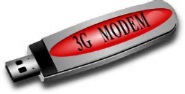 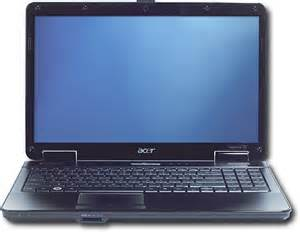 Opérateur B
3G
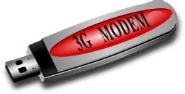 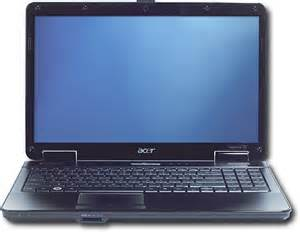 Opérateur C
3G
Locaux 
ARTCI
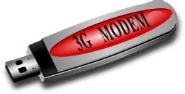 DAKAR, Sénégal, 24 – 25 Mars 2015
Equipe Mobile
03/10/2014
17
AUDIT DE LA QOS
De la campagne terrain aux résultats de l’audit:  
Dérouler le protocole sur le terrain
Horaire: l’heure la plus chargée sur le réseau de l’opérateur
Mesures effectuées simultanément pour tous les opérateurs
Présentation des résultats aux opérateurs
Mise à disposition à chaque opérateur de ses RAW DATA et des résultats pour analyses, remarques et suggestions
Présentation du rapport final de l’audit à la presse et publication sur le site de l’ARTCI
DAKAR, Sénégal, 24 – 25 Mars 2015
AUDITDE LA QOS
Mise en demeure ou Pénalités:
Décision du conseil de Régulation portant mise en demeure de corriger les manquements constatés 
Décision du conseil de Régulation portant pénalités pour manquements de QOS
DAKAR, Sénégal, 24 – 25 Mars 2015
AUDIT DE LA QOS
Recommandations
Définir un cadre collaboratif entre le Régulateur et les opérateurs
Définir un protocole de mesure et un mode opératoire détaillés , adoptés par tous les opérateurs
S’assurer de l’application sur le terrain du protocole de mesure
Disposer d’un échantillon assez représentatif
Publier les résultats comparatifs 
Perspectives 2015
2 Audits de la QoS des réseaux mobiles
Compléter les audits avec l’analyses des données OMC-R
Mettre en place un système de contrôle continu avec des sondes
Amélioration du protocole en détaillant le plus possible le mode opératoire
DAKAR, Sénégal, 24 – 25 Mars 2015
MERCI POUR VOTRE ATTENTION

QUESTIONS



Kouhon.derou@artci.ci
DAKAR, Sénégal, 24 – 25 Mars 2015